О КОМПАНИИ
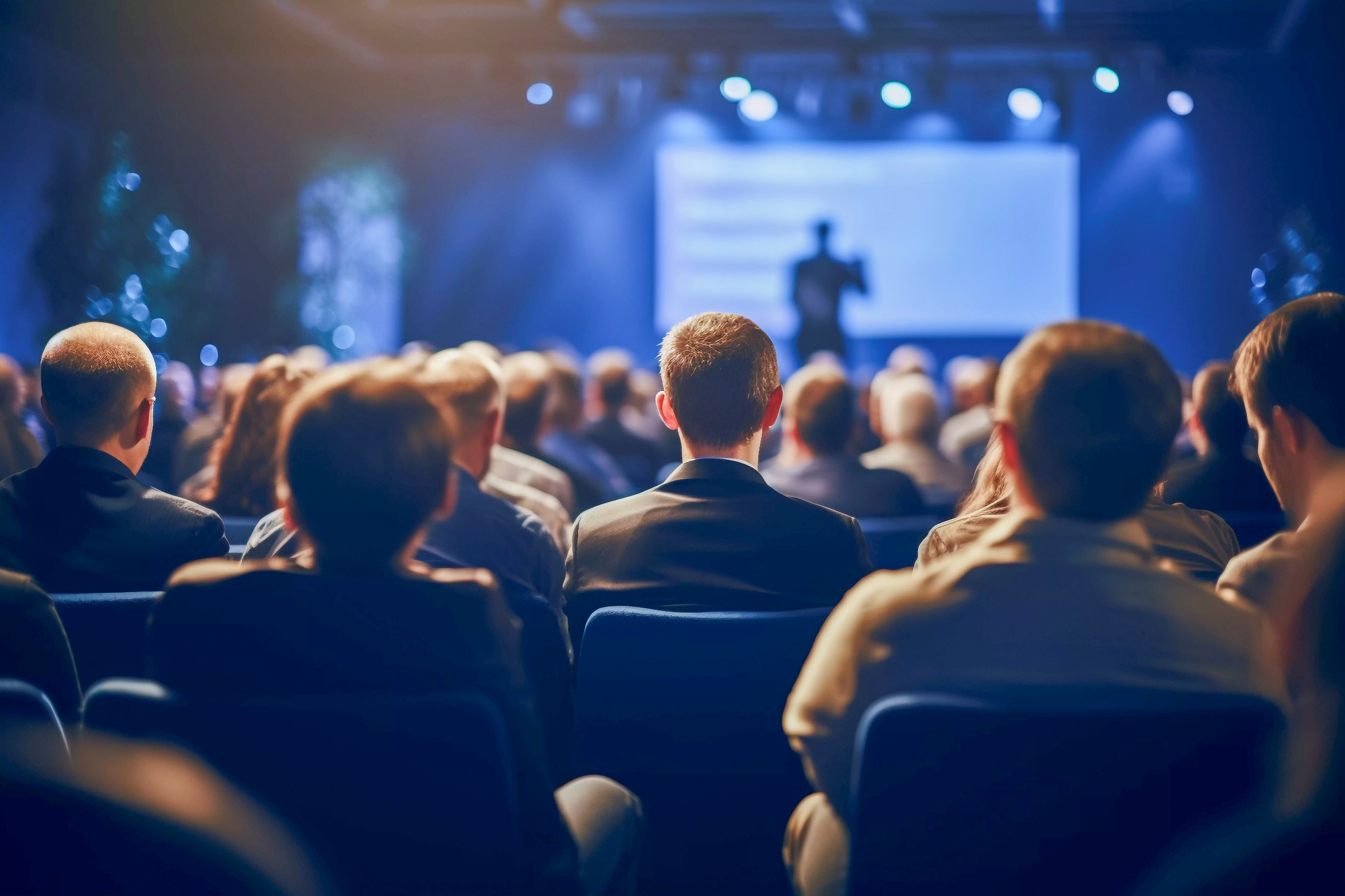 ТАЙМИНГ ПРЕЗЕНТАЦИИ
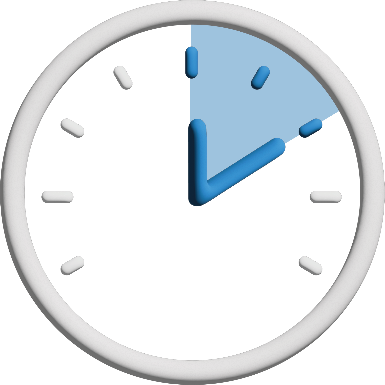 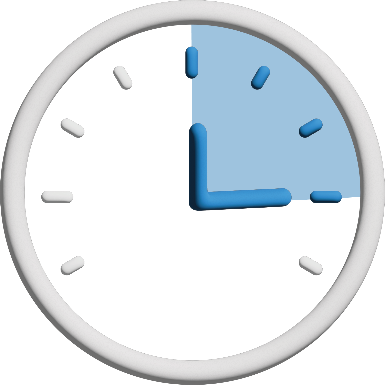 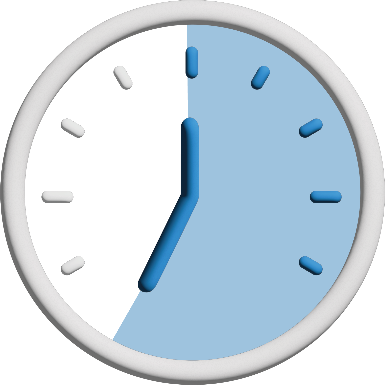 10 минут
15 минут
35 минут
вводная часть
вводная часть
вводная часть
02
–
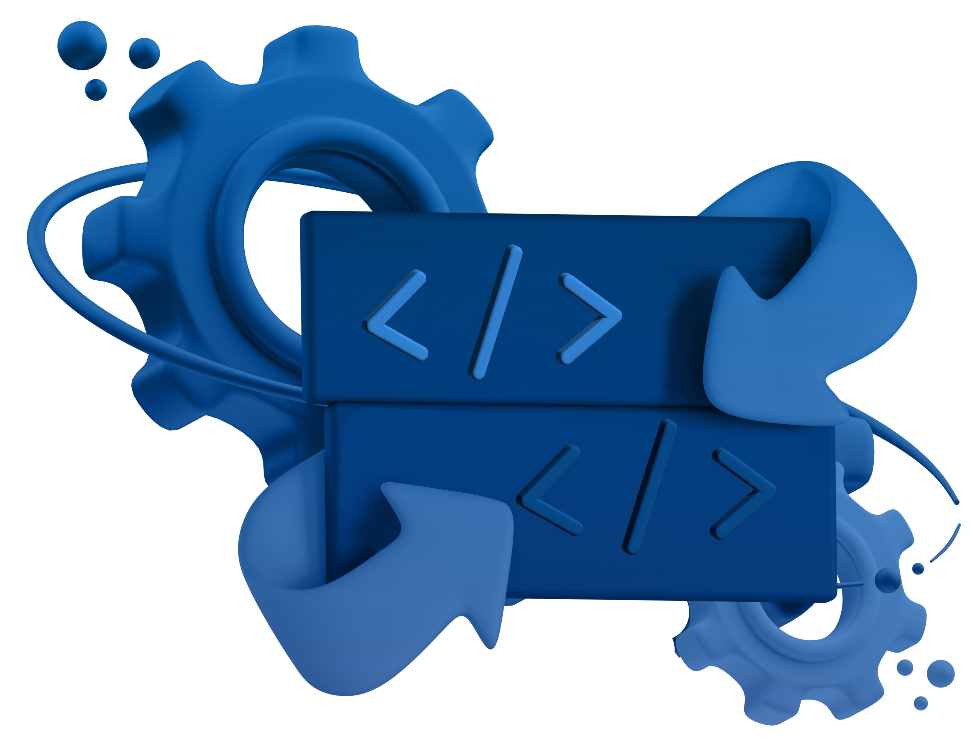 IT-компания, специализирующаяся на решении задач по автоматизации управления мастер данными и нормативно-справочной информацией, построения систем хранения данных 
и интеграционных ландшафтов для обмена 
данными между различными информационными системами. Компания входит в TKV Group.
03
НАШИ КОМПЕТЕНЦИИ
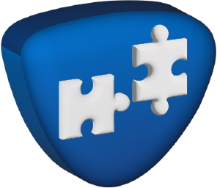 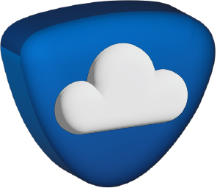 Интеграция информационных систем, баз данных и приложений
Построение 
хранилищ данных
Управление мастер-данными 
и нормативно-справочной 
информацией
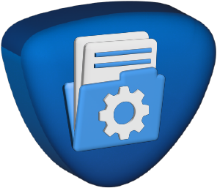 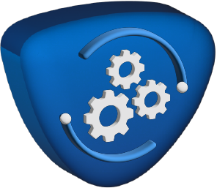 Комплексные 
проекты
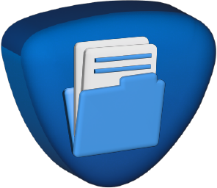 Нормализация нормативно-
справочной информации
04
НАШИПРОДУКТЫ
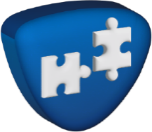 DATAREON PLATFORM
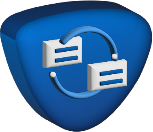 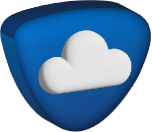 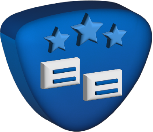 MDM/НСИ
EDW/КХД
ETL/DQ
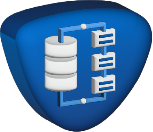 DATAREON ESB/MQ ИНТЕГРАЦИИ
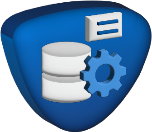 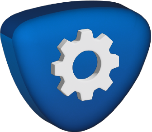 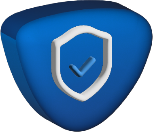 DATA QUALITY
ОНТОЛОГИЯ
ВНЕШНИЕ СИСТЕМЫ
ПОДПИСЧИК
05
РЕШЕНИЯ КОМПАНИИ
Не используют импортозависимых технологий
Входят в единый государственный реестр отечественного программного обеспечения
Отличаются использованием самых современных технологий разработки
Имеют гибкую параметризацию и богатую функциональность
Продукты компании внедрены в крупнейших предприятиях из различных отраслей бизнес
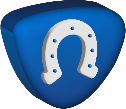 Промышленность и металлообработка
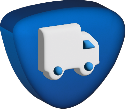 Логистика и перевозки
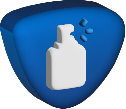 Парфюмерно-косметическая промышленность
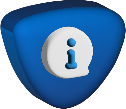 Информационная промышленность
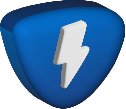 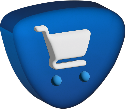 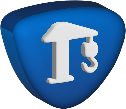 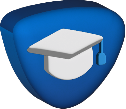 Дистрибуция и торговля
Наука и образование
Энергетика и ЖКХ
Строительство
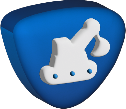 Добывающая промышленность и металлургия
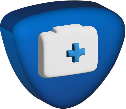 Медицина и фармацевтика
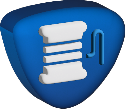 Легкая промышленность
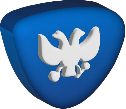 Госсектор
06
Владимир
Чебоксары
Йошкар-Ола
Рязань
Казань
Саранск
Ульяновск
Ярославль
Калуга
Москва
Самара
Тверь
Петрозаводск
Якутск
Финляндия
Архангельск
Ханты-Мансийск
Санкт-Петербург
Смоленск
Красноярск
Екатеринбург
Тюмень
Томск
Пермь
Иркутск
Омск
Курган
Калининград
Новосибирск
Уфа
Курск
Беларусь
Хабаровск
Оренбург
Барнаул
Украина
Ростов-на-Дону
Казахстан
Сахалин
Республика
Молдова
Италия
Узбекистан
Киргизия
Владивосток
Грузия
Белгород
Китай
Н. Новгород
Тула
Ставрополь
ГЕОГРАФИЯ ПРОЕКТОВ
Краснодар
Волгоград
Воронеж
Махачкала
Саратов
Липецк
07
Нальчик
DATAREON PLATFORM
Единая экосистема для интеграции приложений и управления данными. DATAREON Platform является масштабируемой и отказоустойчивой low-code платформой для управления корпоративными данными и интеграции приложений.
ESB, MQ
MDM, НСИ
0% импортозависимых технологий!
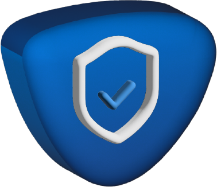 Интеграция приложений
Управление мастер-данными
Платформа DATAREON построена на импортонезависимом технологическом стеке. 

Это кросс-платформенное приложение, созданное на технологической платформе.NET Core без использования сторонних компонентов.
DQ, ETL
EDW
Обработка и управление качеством данных
Построение корпоративных хранилищ данных
08
ЭФФЕКТЫ ОТ ВНЕДРЕНИЯ
Исключение дублей, искажений и потери информации

Интерактивность корпоративных данных

Повышение связанности взаимодействия отдельных информационных систем компании
Формирование единого информационного пространства компании


Постоянное поддержание корпоративной информации в актуальном состоянии
Обладание единой, полной и достоверной корпоративной информацией

«Единый язык» для общения всех информационных систем и сотрудников

Ускорение прохождения бизнес-процессов по всей компании
Внедрение платформы DATAREON позволяет решить различные бизнес-задачи
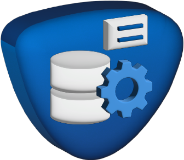 Обеспечить эффективное управление мастер-данными
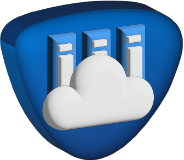 Построить корпоративные хранилища данных
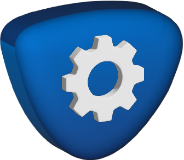 Наладить надежную интеграцию приложений
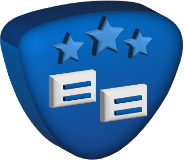 Управлять качеством данных на высоком уровне
09
НАПРАВЛЕНИЯ РАЗВИТИЯ
DATAREON PLATFORM
Инструменты ускорения пакетной передачи данных  большого объема из разных источников
Реализация механизмов передачи данных большого/ максимального объема

Интеграция с внешними сервисами авторизации для пользователей
Сервис построения собственных пользовательских интерфейсов и визуальных компонентов

Инструменты подготовки бизнес-данных (для верхне-уровневых бизнес-моделей)
Завершение тестирования на совместимость платформы с российскими ОС Astra, РедОС
2023
1Q
2Q
3Q
4Q
1Q
2Q
3Q
4Q
2024
Инструменты построения пользовательского интерфейса для витрин данных
Алгоритмы сокращения трудоемкости построения бизнес-моделей с помощью технологий ИИ
Инструменты для визуализации и построения бизнес-моделей
Алгоритмы оценки качества данных на основе ИИ
10